Arm board tutorial
Part 1
Using the ARM board
And start working with C
Tutorial 5 and 6
CES arm board v.14.7
1
Outline
Software
Hardware
Download the program to the board
The ARM7 board test program
CES arm board v.14.7
2
Materials distributed
Materials will be distributed:
NXP LPC2131 x 1
FT232BL x 1
Power adapter x 1
USB cable x 1

Please use them CAREFULLY
You MUST return all the materials at the end of this semester
30 marks will be deduced if you lose or don’t return anyone of them
CES arm board v.14.7
3
Hints for the exercises
The User manual (UM10120.pdf) and the Schematic of the board are VERY usefully

You may need to check the lecture notes
CES arm board v.14.7
4
Setup the uVision project …
Software
CES arm board v.14.7
5
Start working with C
New Project
Project  New μVision Project…
Find somewhere to save you project
choose NXP  LPC2131
with Startup.s
Edit Startup.s
comment the line 430
CES arm board v.14.7
6
Start working with C
Project  Options for target1 
At "Linker" tab
select “Use Memory Layout from Target Dialog”
At "Output" tab
select “Create HEX File”
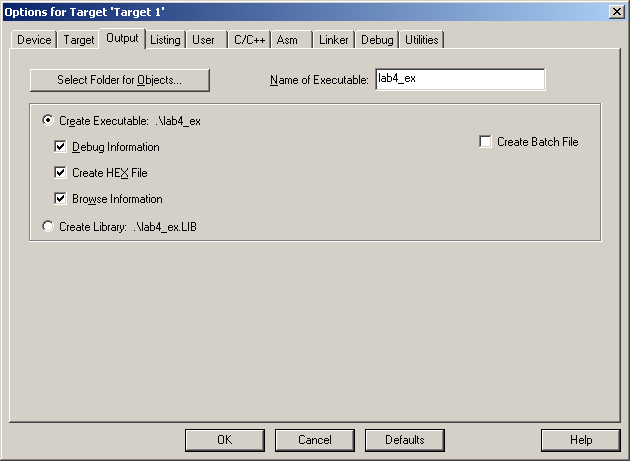 CES arm board v.14.7
7
Start working with C
Create a C file
File  New…
File  Save
Find a good place to save your code
e.g. same folder as the project file
End the file name with ".c"
Some examples : main.c, test_c.c 
Bad examples: a.c, asd.c
CES arm board v.14.7
8
Start working with C
Add the code into your project
Project  Manage  Components, Environment and Books  Add files
Locate the C file you just saved
Your project should look like this:
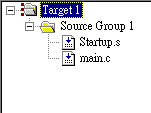 CES arm board v.14.7
9
Start working with C
Paste the following template to your code:
#include <lpc213x.h>

int main(){
    while(1);
    return 0;
}
CES arm board v.14.7
10
Start working with C
#include <lpc213x.h> 
tell the compiler to use the header file "lpc213x.h"
lpc213x.h defines all the register address for the devices in LPC213x family
IOPIN0 for GPIO0, U0THR for UART0
CES arm board v.14.7
11
Start working with C
int main(){    while(1);    return 0;}
the function "main" is the entry point of your program after the running the instructions in "Startup.s"
"while(1);" is an infinite loop which keeps the processor busy
CES arm board v.14.7
12
Introduction to the CUHK ARM7 board 2012
Hardware
CES arm board v.14.7
13
CUHK ARM Board 2012
The latest version of the board
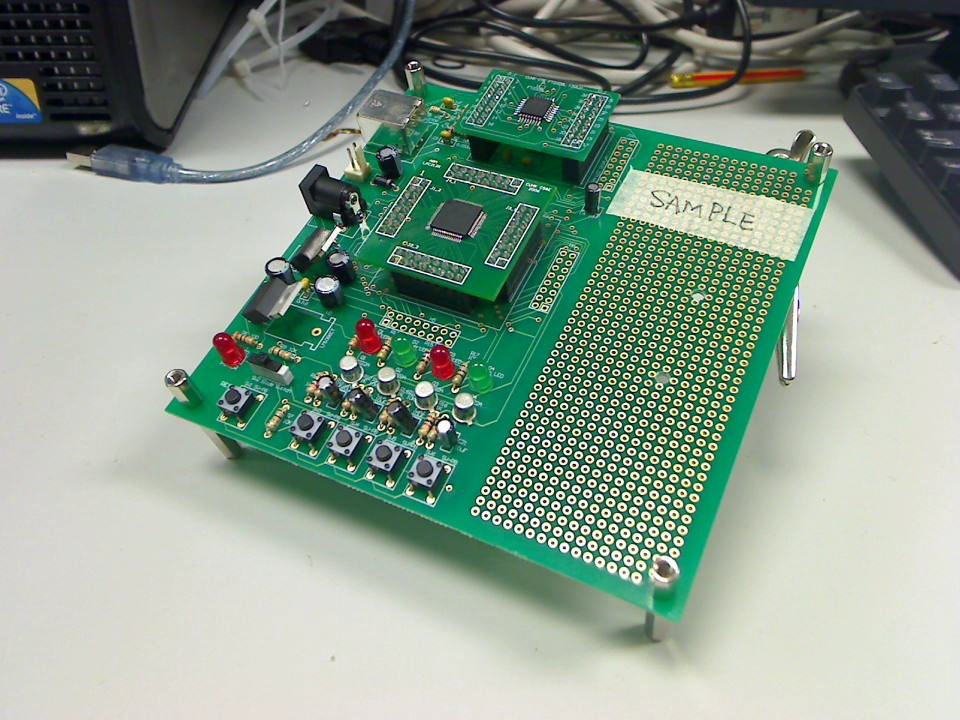 CES arm board v.14.7
14
CUHK ARM7 board 2012
Serial ↔ USB IC
A simple prototype board
Connect to computer
Power
NXP LPC2131
Reset
CES arm board v.14.7
15
CUHK ARM7 board 2012
Serial ↔ USB IC
A simple prototype board
Connect to computer
Use Power Supply (9V)
OR
Use power adapter
NXP LPC2131
A Slide switch(Pull right is the programming mode; Pull left is the normal mode)
Always light up with power on
Press to reset
CES arm board v.14.7
16
Install the Serial ↔ USB driver
After you power on and connect the board to computer, you may need to install the driver for the Serial ↔ USB chip

Please download the driver from BlackBoard, named “CDM20828_Setup.exe”
You can also download the driver from this linkhttp://www.ftdichip.com/Drivers/VCP.htm
Please install it, then, re-connect the board to computer
Now, go to Device Manager to check the board can be recognize by the computer or not
CES arm board v.14.7
17
Install the Serial ↔ USB driver
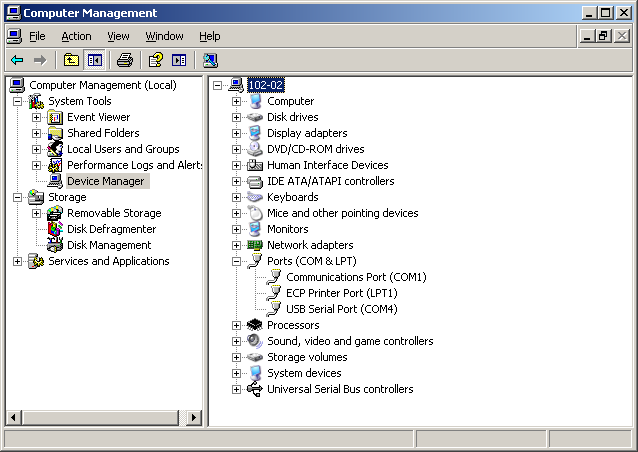 Your board is ready to use if this appear
CES arm board v.14.7
18
Flash the program to the board
CES arm board v.14.7
19
Download to the Board
Create a HEX file
Use the Flash Tools by Philips(LPC21XX)
You can install it in your own computer
Please download “Philips Flash Utility Installation.exe” and install it if you needed
CES arm board v.14.7
20
Check the project setting
Choose “Option for Target…”
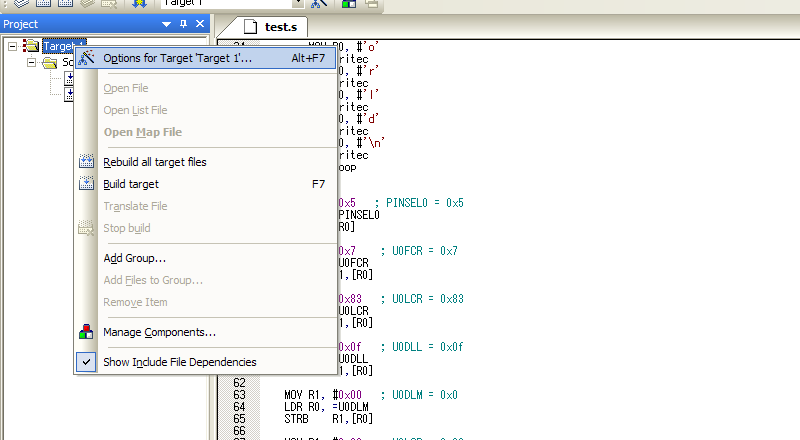 CES arm board v.14.7
21
Check the project setting
Make sure “Create Hex File” in Output tab is selected
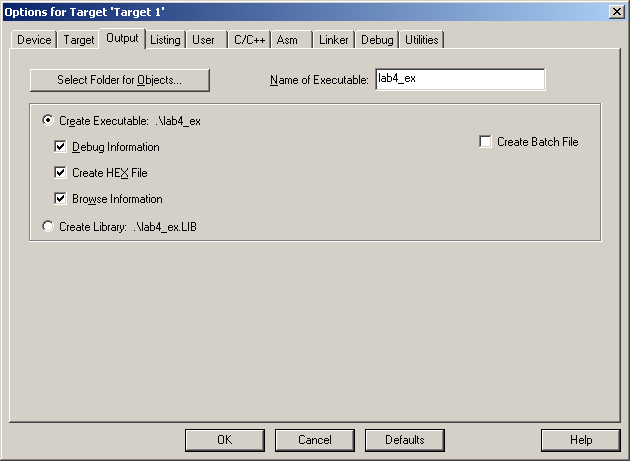 CES arm board v.14.7
22
Configure the Flash Tool
Click “Flash”, select “Configure Flash Tools…”
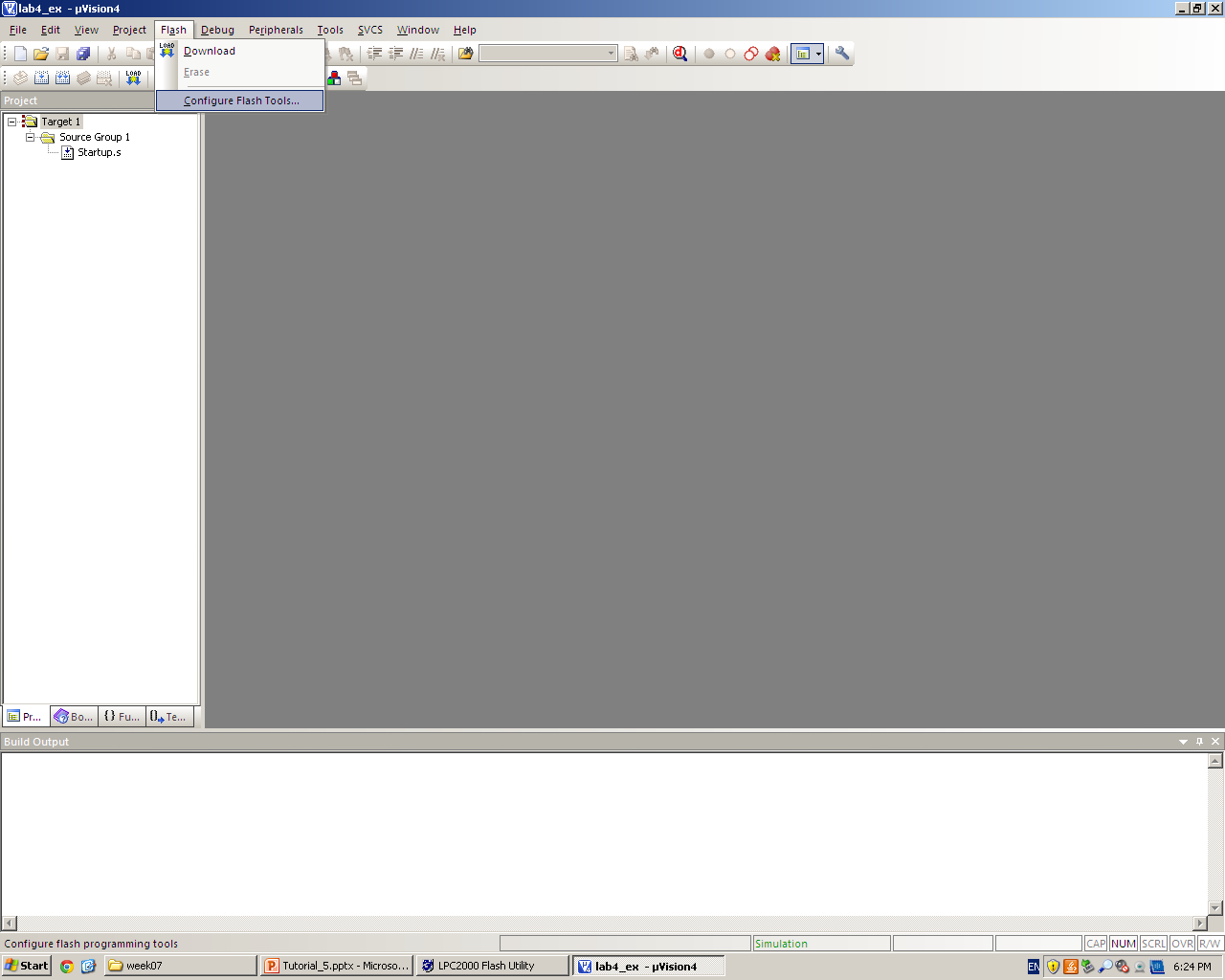 CES arm board v.14.7
23
Configure the Flash Tool
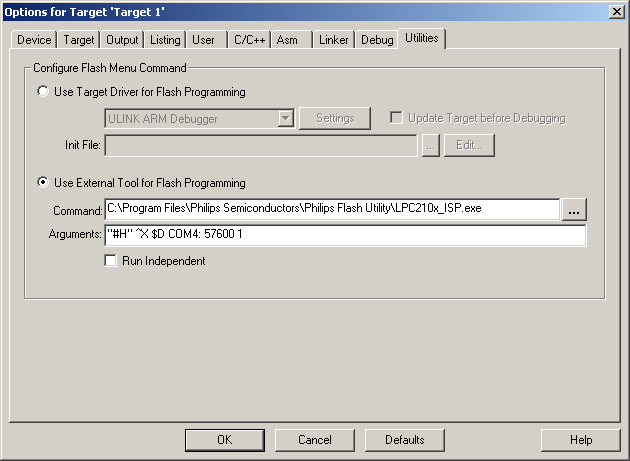 Make sure this part is same as follow
(If you install the tool in your own computer, the path will be different. Please find it from your installed directory)
Make sure it is correspond to the COM device of the board (Mostly it is COM4)
You may need to check the Device Manager to confirm
Change to 57600
CES arm board v.14.7
24
Check the Hardware connection
Connect the USB cable
Set the slide switch (SW2) to programming mode (Right)
Press the reset button
Please pull to Right
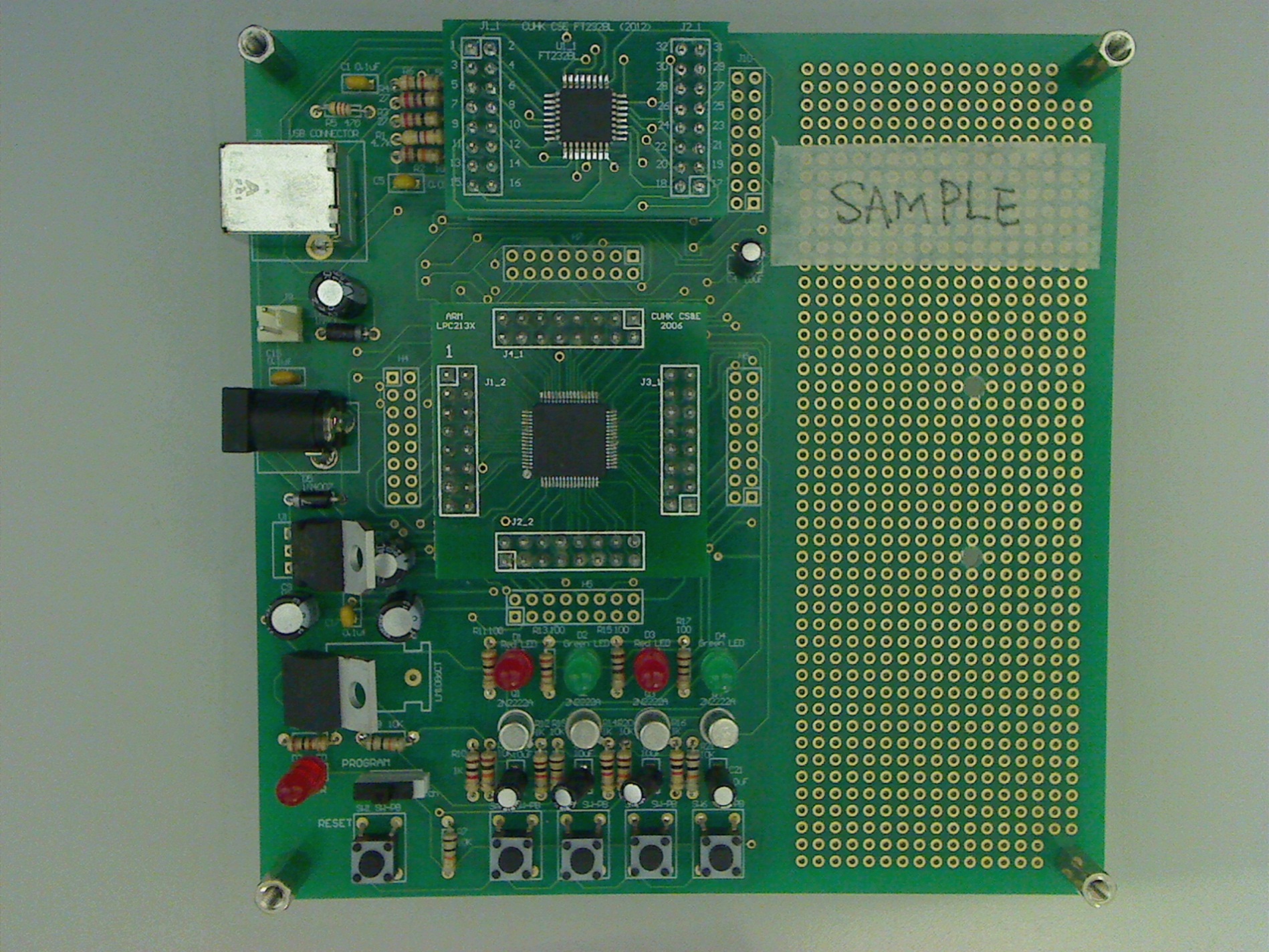 CES arm board v.14.7
25
Download
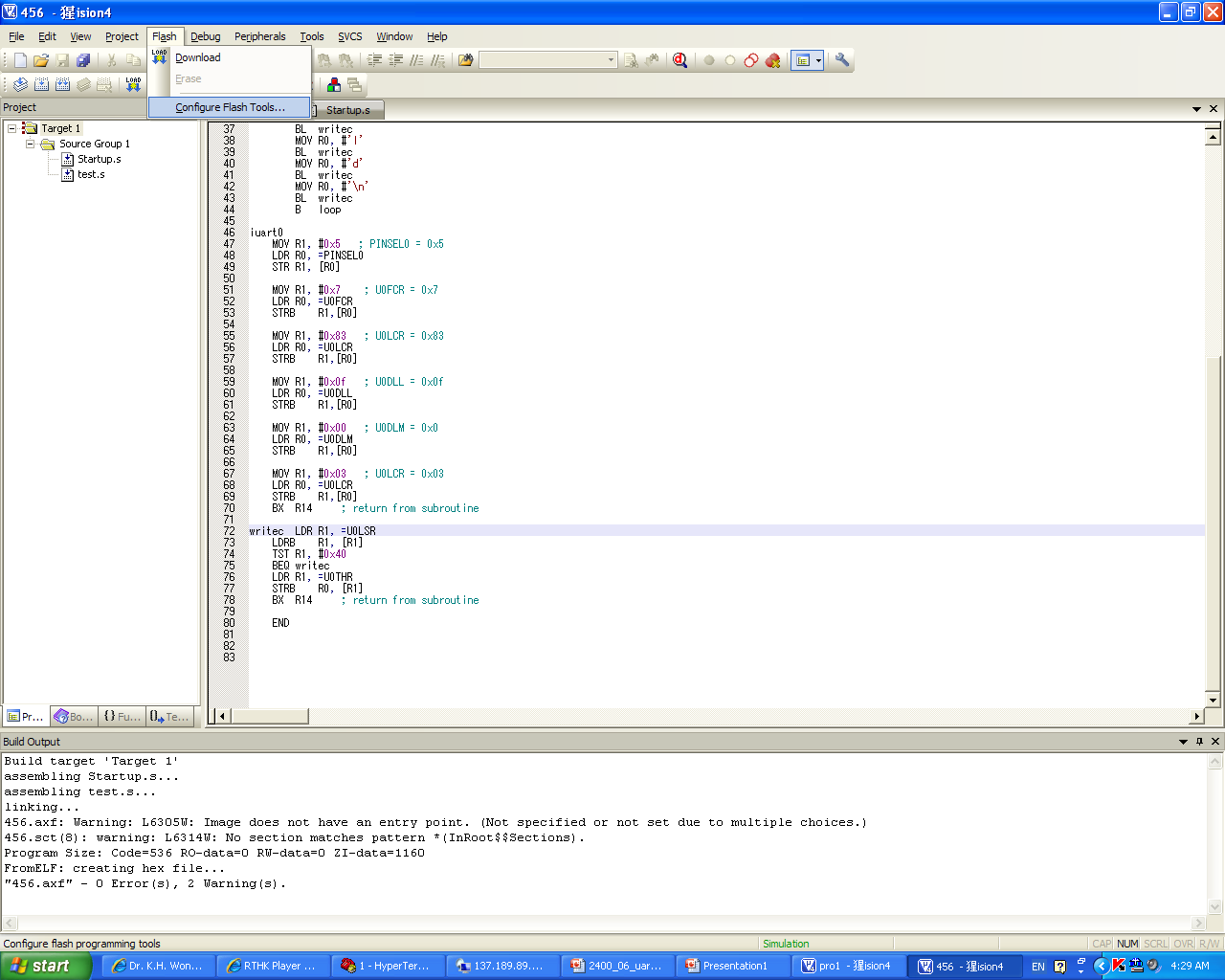 CES arm board v.14.7
26
Upload
Click “Upload to Flash” if not start automatically
On error, please check:
Any other program using the serial port?
Make sure the switch is connected
Push the reset button
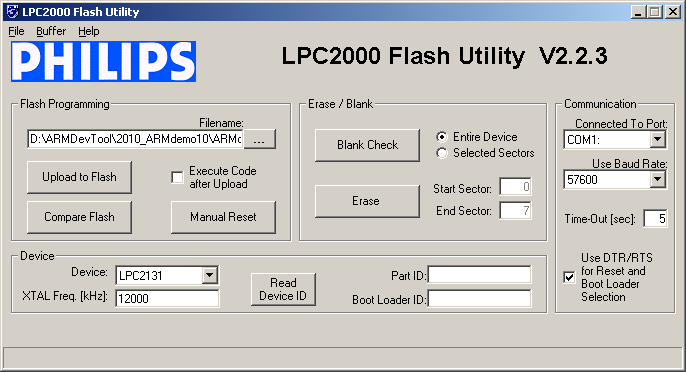 CES arm board v.14.7
27
Lab Exercise
Create a new project
Please mark sure all the settings are correct
Download the “gpio.s” form BlackBoard
Add it to the project
Compile and download it to the board
Observe and test the result
Now, change the “BEQ” in line 23 to “BNE”
Compile and download to the board again
Observe the result, state the differences between the previous
CES arm board v.14.7
28
Lab Exercise
Remove the “gpio.s” in the project 
Create a new file, called “gpio.c” and add it to the project
Re-write the previous two “gpio.s” in C
The original one and the modified one
Compile and download to the board
Can you re-produce the previous two results?
CES arm board v.14.7
29
You may use it to test out the board you make …
The ARM7 board Test program
CES arm board v.14.7
30
Test program of the board
You can download a test program, named “TestProg.hex” from BlackBoard to test out your board
CES arm board v.14.7
31
To use this test program …
Connect the board to the computer
Pull the slide switch to the programming mode
Press the Reset button
Please go to “Start” -> “All Programs” -> “Philips Semiconductors” -> “Flash Utility” -> “Launch LPC210x_ISP.exe”
Click “Launch LPC210x_ISP.exe” to start the Flash Tool
CES arm board v.14.7
32
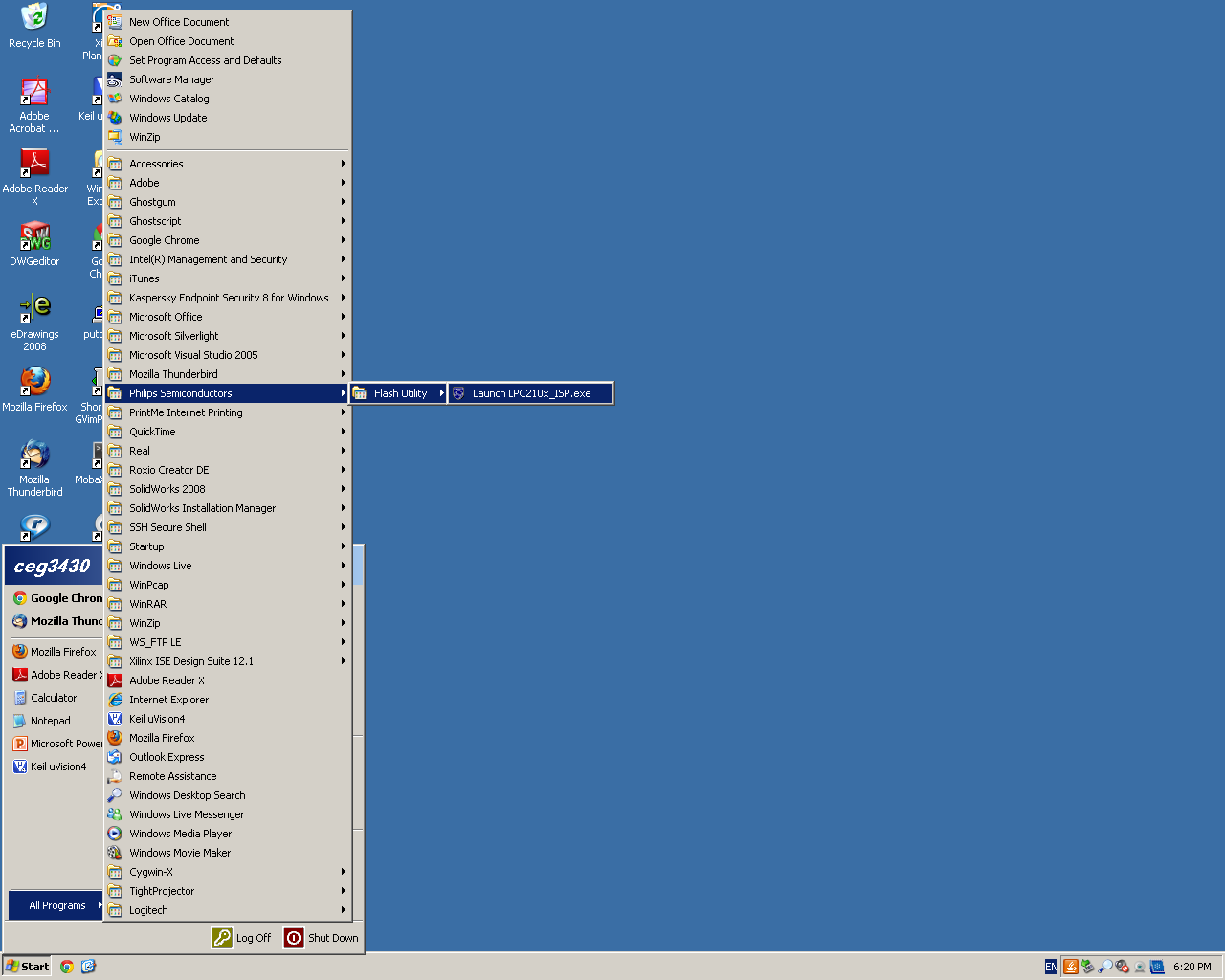 CES arm board v.14.7
33
Setting the Flash Tool
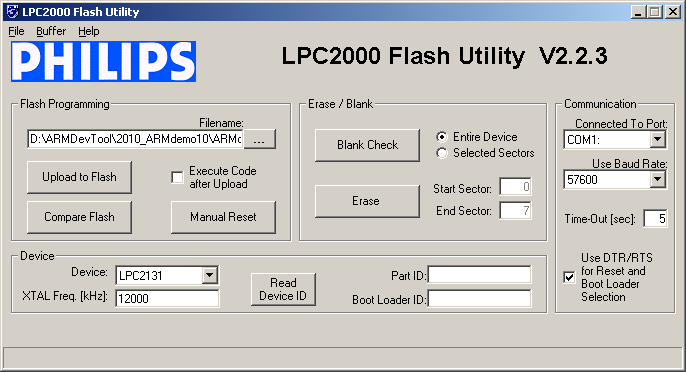 Select the corresponding the COM port (Mostly is COM4). You may need to check it for Device Manager
Click this. Select the “TestProg.hex” file you downloaded
After the settings are finished, Click this to download the program to the board
Select 57600
CES arm board v.14.7
34
To use this test program …
Wait the download process is finished
If it is not success, please redo the pervious steps again
Pull the switch back to the normal mode
Press the Reset button
Now, the test program is running. You may observe the LEDs are blink. Also, you can turn on/off those LEDs using the push buttons
CES arm board v.14.7
35
part 2
CES arm board v.14.7
36
Building LDR module
Building LDR module
37
Supplementary…
38
Change the COM Port Number
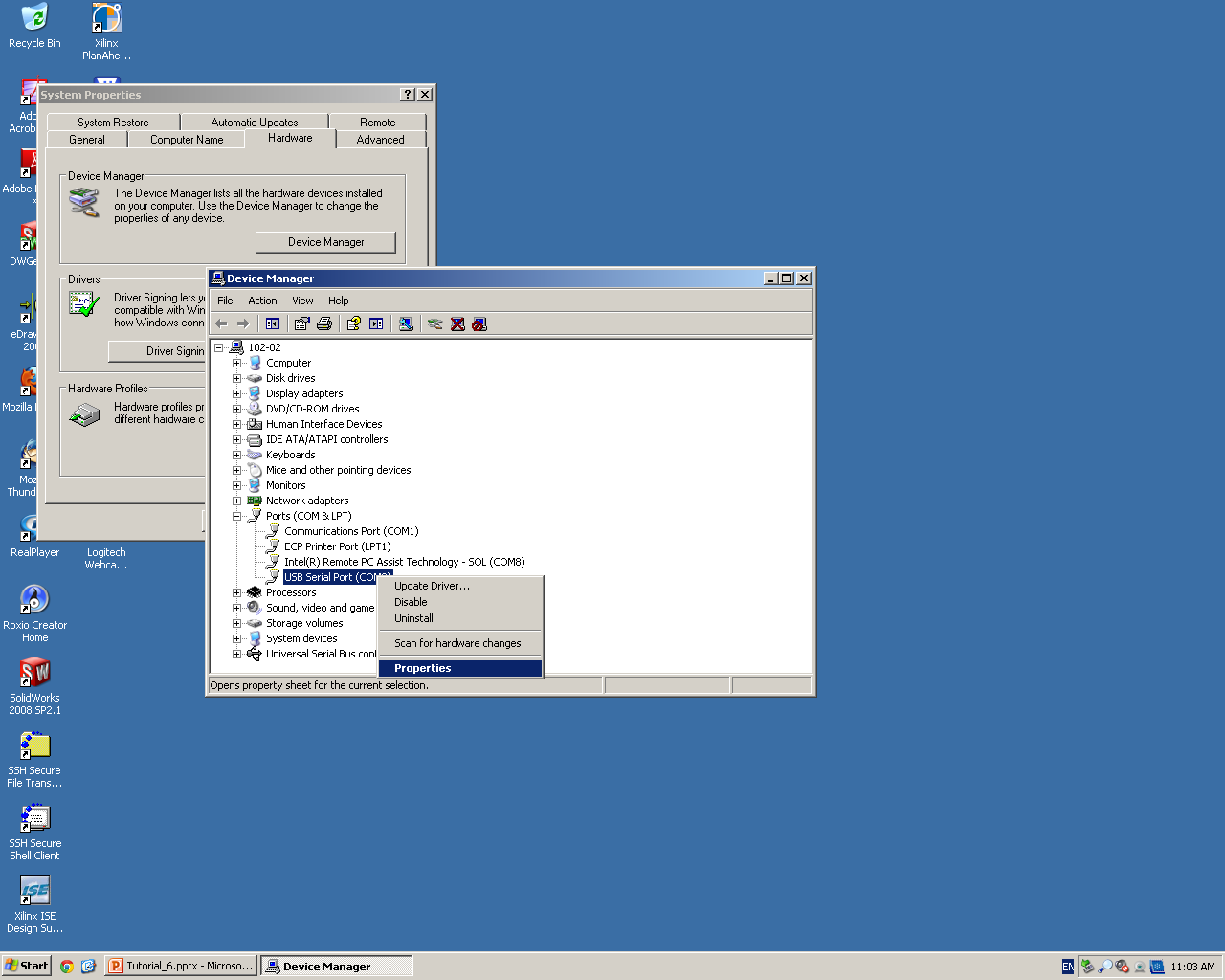 Select “Properties”
39
Change the COM Port Number
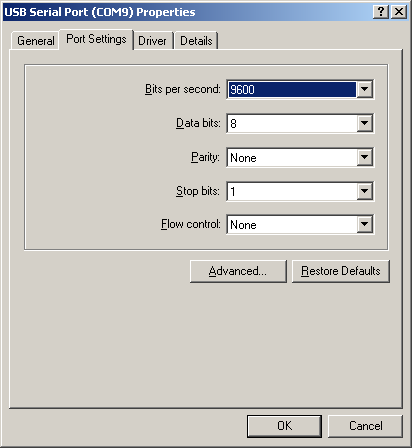 Click “Advanced…”
40
Change the COM Port Number
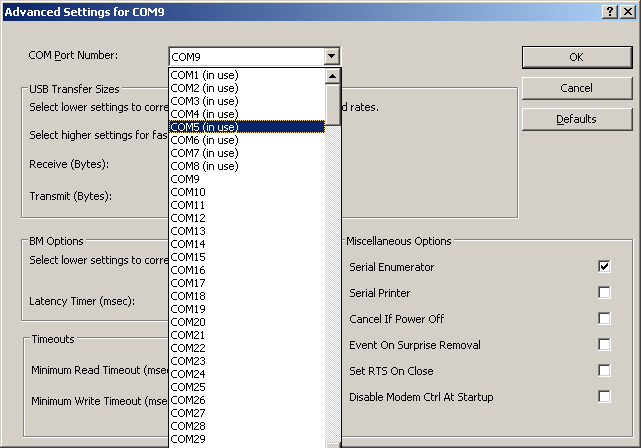 Select the COM Port Number which between COM2-COM5
41
Change the COM Port Number
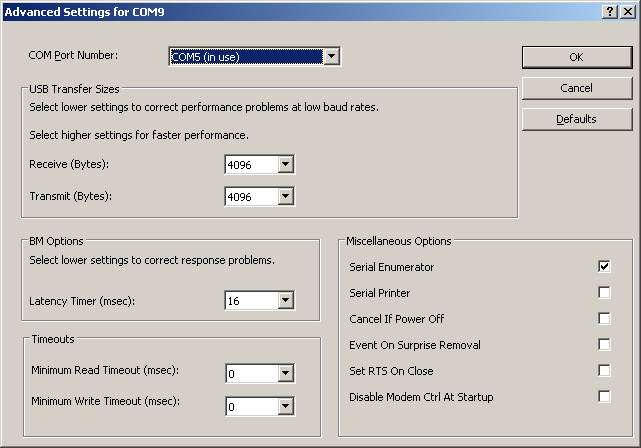 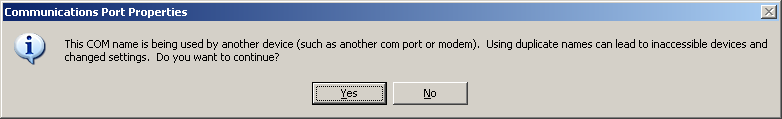 Click “Yes”
42
Change the COM Port Number
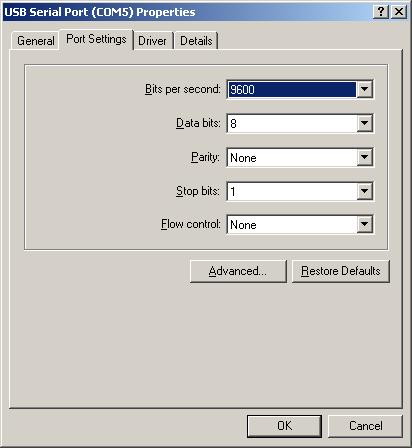 Click “OK”
43
Change the COM Port Number
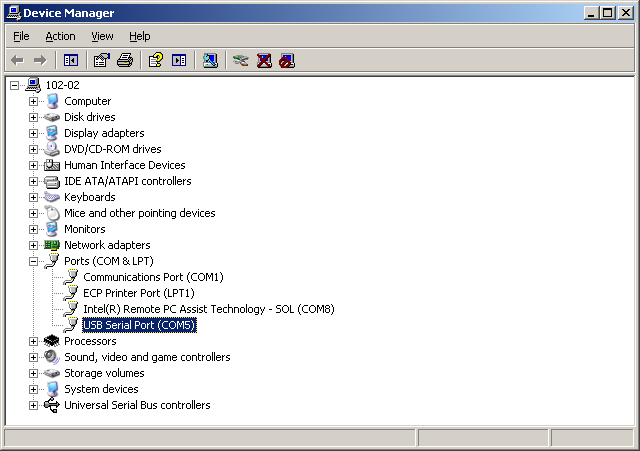 Now, the COM Port Number is changed
44
Using Hyper Terminal
45
Using Hyper Terminal
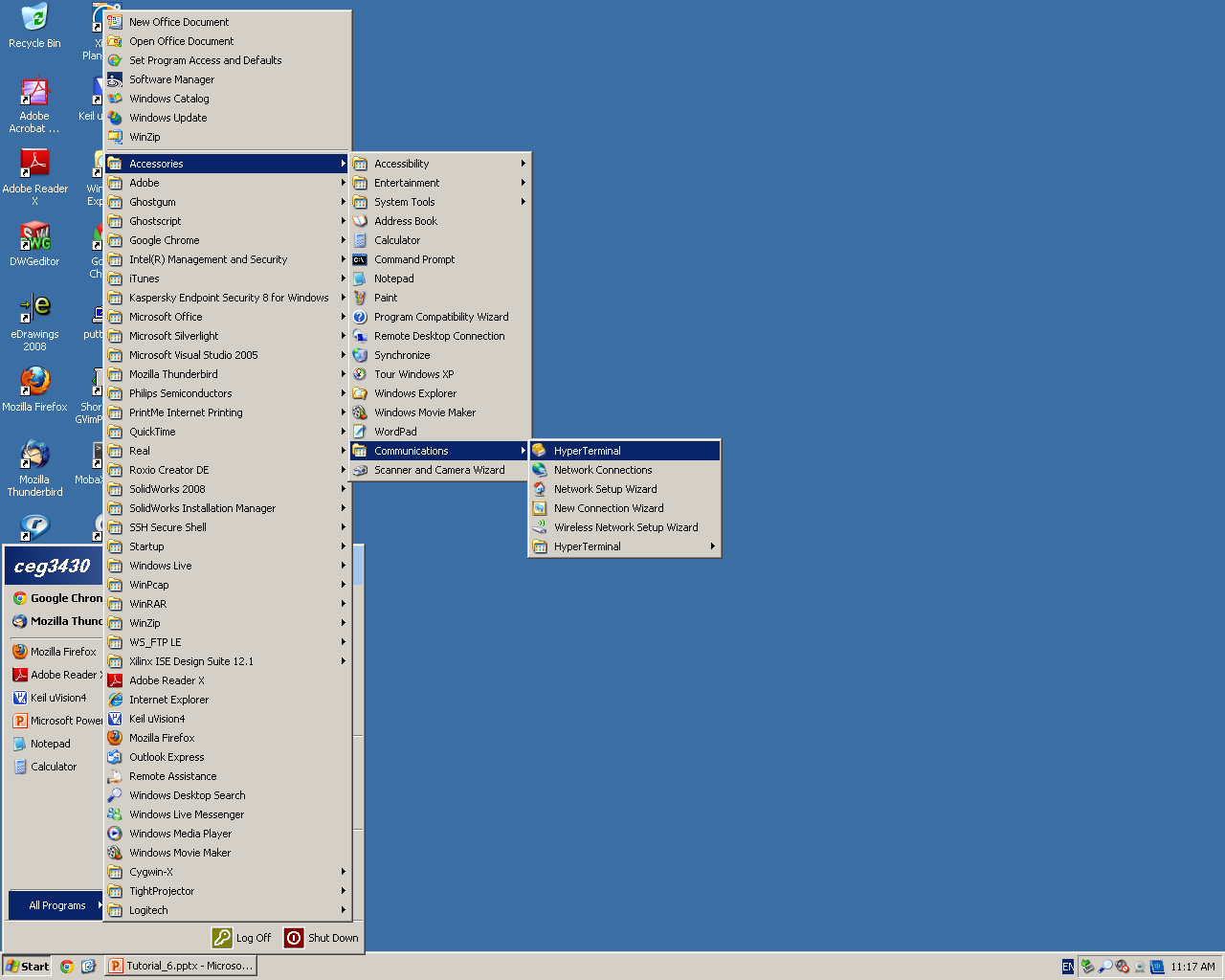 Using Hyper Terminal
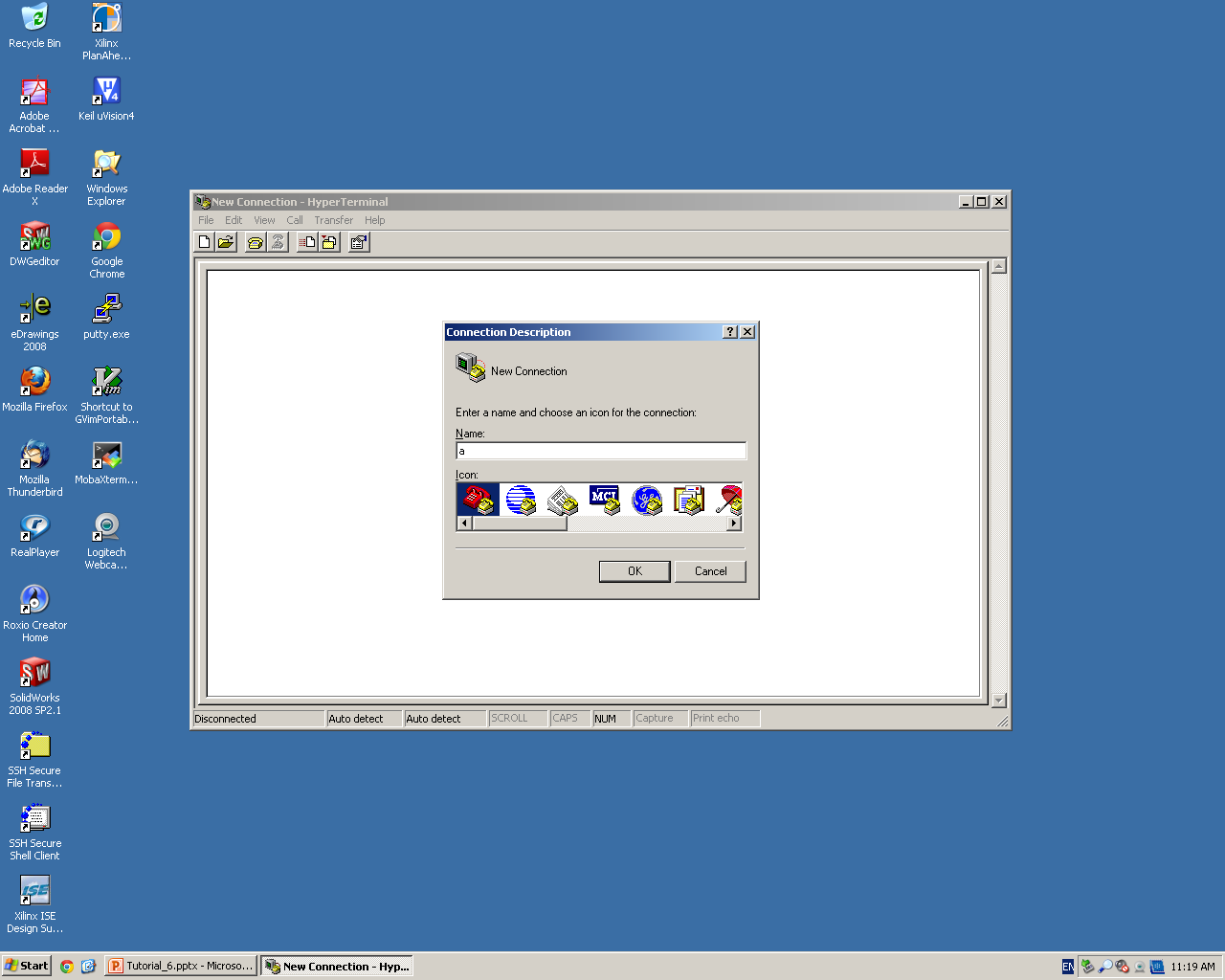 Choose a name for your connection
Using Hyper Terminal
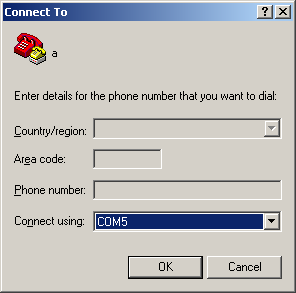 Choose the com port connected to the device
COM Properties
Choose a setting that match the board
Baudrate
Data Bit
8
Flow control
None
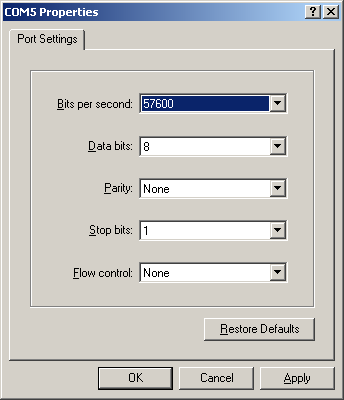 Communicate with ARM board
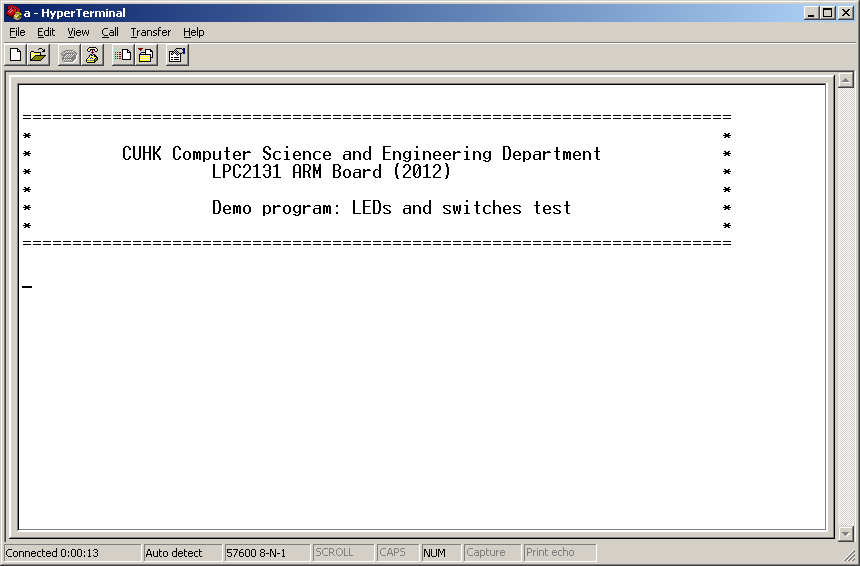 Connect
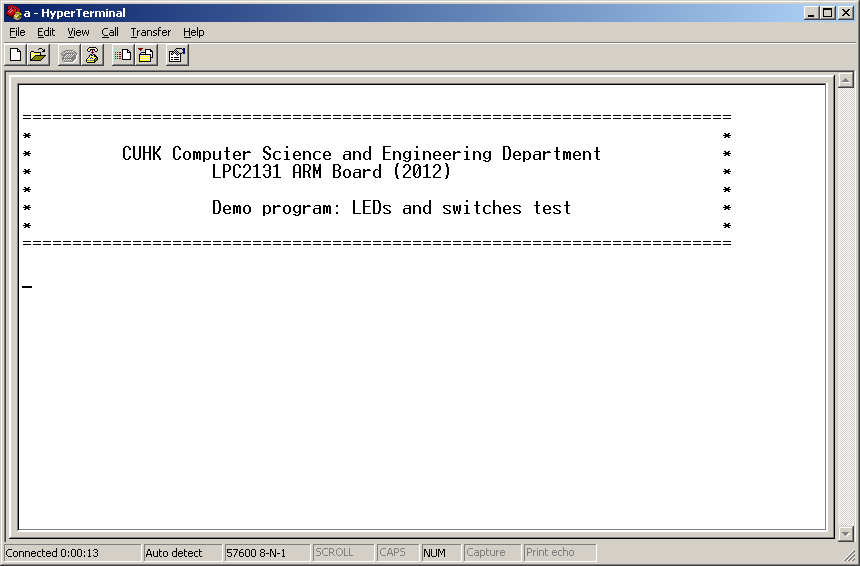 Disconnect
Other way to open Hyper Terminal
Double click the shortcut in Desktop, named by baudrate value
E.g 57600.ht, 115200.ht
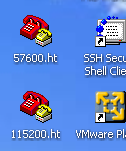 LDR Module
52
LDR Module
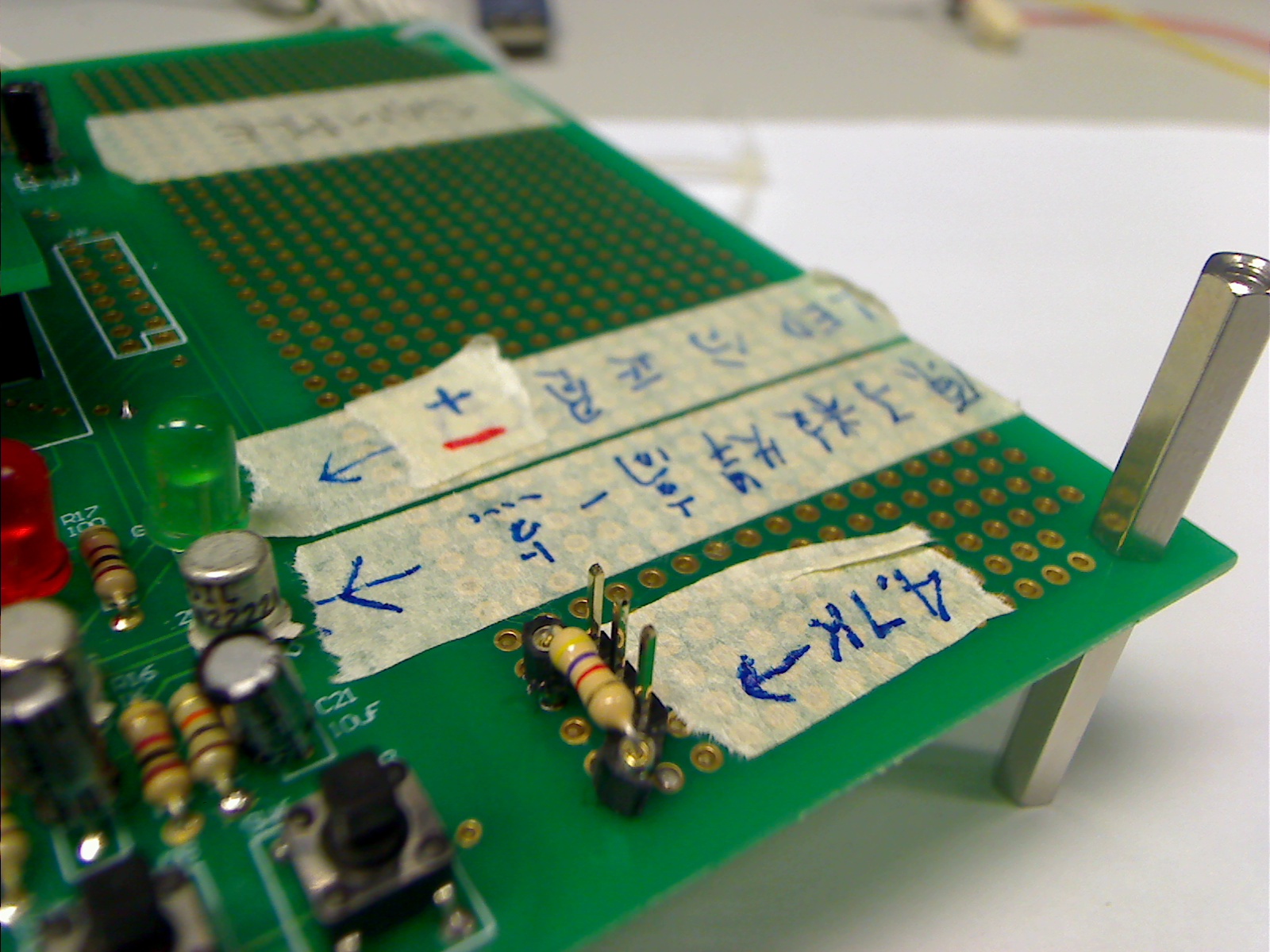 GND
47 ohm
Vcc
Vout
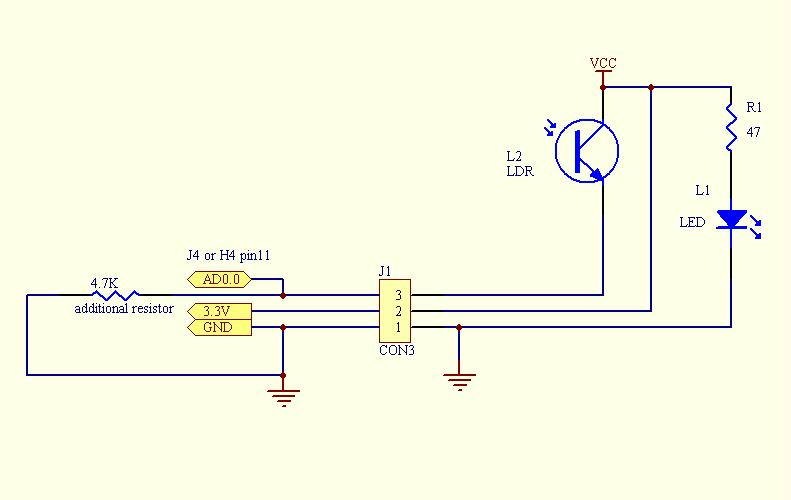 On the ARM board
Please don’t forget this resistor
Vout
Vcc
GND
LDR module
53